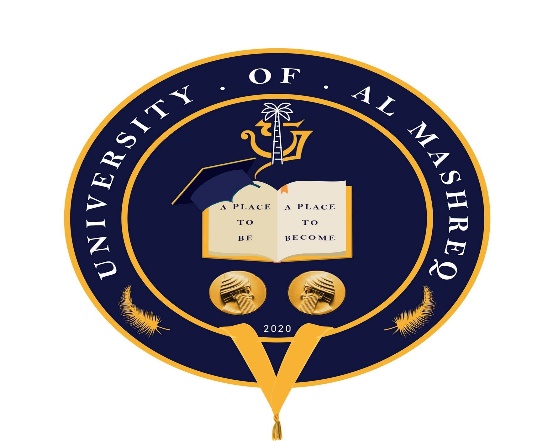 Lecture 11:
Medical Instrumentation Laboratory

Sterilization
Drying Oven
Dr. Halah Kamal
PhD Biotechnology

1st Class
College of Medical Sciences Technology/ University of Al- Mashreq
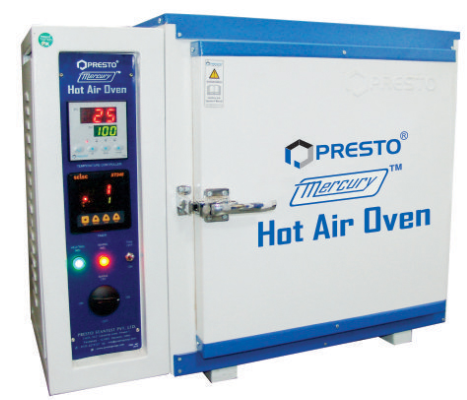 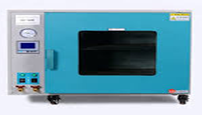 1
What sterilization means? 
Sterilization is the destruction or removal of all living microorganisms.
Advantages of sterilization: 
1- Prevent food spoilage.
2- Prevent human, animal and plant infections. 
3- Prevent microorganisms interference during industries. 
 4- Prevent contamination of pure culture used in laboratories and industries.
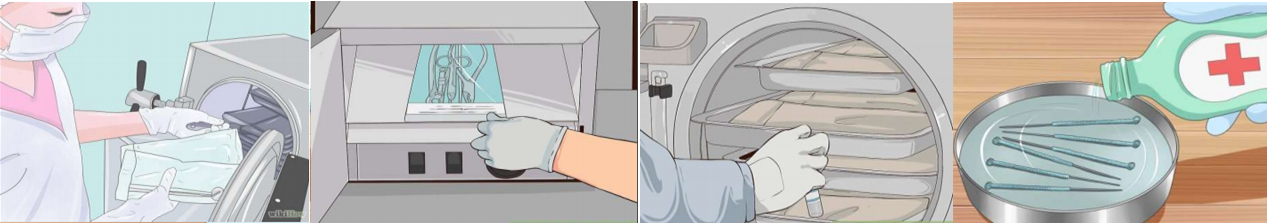 Antimicrobial agents: 
Substances are classified as Disinfectants, Antiseptics and Chemotherapeutic agents.
Disinfectants: Substances used to eliminate or destroy the microorganisms (excluding bacterial spores), used for treating inanimate objects and materials (such as Alcohols, Phenols,… etc.). 
Antiseptics: Substances used to eliminate the bacterial infection, these agents used on the skin and other living tissue (such as  Detail, Septol, …. etc.).  
Chemotherapeutic agents: Antimicrobial substances administered systematically for the treatments of infection, maybe bacteriostatic or bactericidal in their action (such as antibiotics).
How can microorganisms be killed?
Denaturation of proteins 
Interference with protein synthesis 
Interruption of DNA synthesis/repair 
Oxidative damage of cell 
Disruption of cell membranes 

Methods of Sterilization 
1- Physical method          
2- Chemical method         
3- Mechanical method
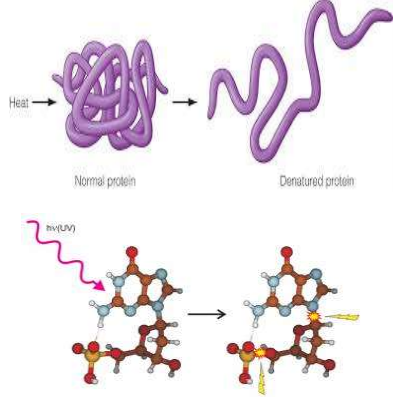 TWO METHODS:
1. Physical methods: 
a) Dry heat sterilization: Eg: Incineration, Direct flame, Red heat, Hot air such as loop, needle, and glassware.
b) Moist heat sterilization: Eg: Pasteurization, Tyndallisation, Autoclave for culture media the killings take place by protein denaturation.
c) Tyndalization: by boiling 100℃ / 30min. for 3 days for killing vegetative cells and spores especially in sugar liquid media (which affected by high temperature in autoclave).
d) Pasteurization: heating the liquids (milk) (63℃ for 30 min. or 72℃ for 15 sec.) for killing vegetative cells of Mycobacterium tuberculosis and Brucella.
2- Radiation:  two types of radiation are used:
 Non-ionizing radiation: Use of Ultra-violet rays used for sterilizing surfaces, such as UV ray.
 Ionizing radiation: Use of X-rays, Gamma rays, beta rays to destroy microorganisms for sterilization of disposable items.
2. Chemical method: Used to sterilize many objects (heat-sensitive solid objects) and their effect depends on the concentration, time, type of M.O. PH, temperature, …..etc. 
a. Gaseous sterilization : Eg: Ethylene oxide gas, Formaldehyde, Beta propiolactone 
b. Sterilization by disinfectant: Eg: Alcohols and Aldehydes, Phenols and Halogens, Oxidizing agents and Salts.
3- Mechanical methods of sterilization:
Filtration 
a- Seitz filters: Asbestos filters used for removing bacteria from liquids with heat-sensitive substances (Seitz), sintered glass filter (Morton), filter candles (ceramic).
 b- Membrane filters: Nitrocellulose filters(Millipore) used in the microbiological examination of water because they prevent the passing of bacteria and viruses.
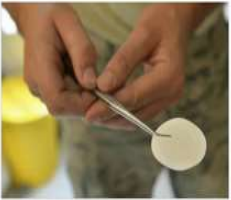 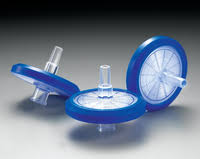 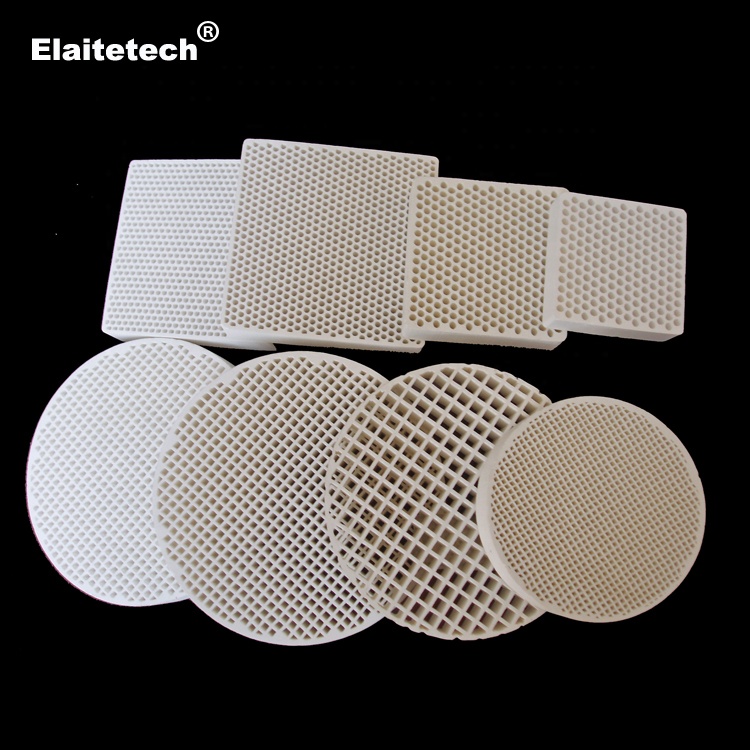 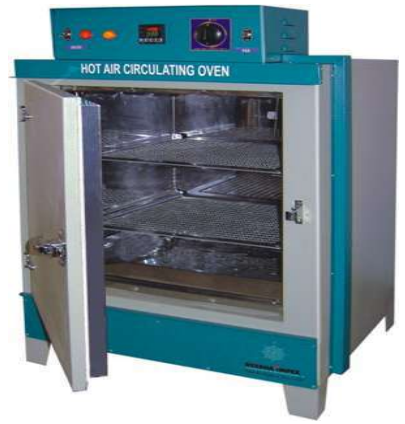 2. Drying Oven
The drying oven is used in the laboratory for drying and sterilizing glass and metal materials used for examinations or tests performed in the laboratory. In general, the ovens operate between room temperature and 350°C (sterilization of clean material is conducted at 180 °C for two hours in the oven).
Upon being heated by high-temperature dry air, humidity is evaporated from glassware and thus the possibility of any remaining biological activity is eliminated.
Drying Oven Principles:
An internal and an external chamber. 
•  The internal chamber: Is made of aluminum or stainless steel material with very good heat transference properties. 
   It is isolated from the external chamber by insulating material which maintains high-temperature conditions internally and delays the transference of heat to the exterior.
• The external chamber: Is made of steel laminate, covered with a protective film of electrostatic paint.
Advantages: 
 It is a suitable method for the sterilization of substances destroyed by moisture.
• They do not require water and there is not much pressure build-up within the oven, unlike an autoclave, making them safer to work with.
• Suitable and easy to be used in a laboratory environment.
• They are much smaller than autoclaves but can still be as effective. 

Disadvantages: 
 long heating time, high temperature. 
• As they use dry heat instead of moist heat, some organisms like prions, may not be killed by them every time.
Precautions
A series of precautions must be taken into account for the correct operation of the oven. Among the most important are the following:
1. Do not use flammable or explosive materials in the oven.
2. Avoid spills of acid solutions or corrosive vapors inside the oven to prevent corrosion of the surfaces and interior shelves.
3. Use personal protection elements (insulated gloves, safety glasses and tongs for placing or removing substances or materials inside the drying oven).
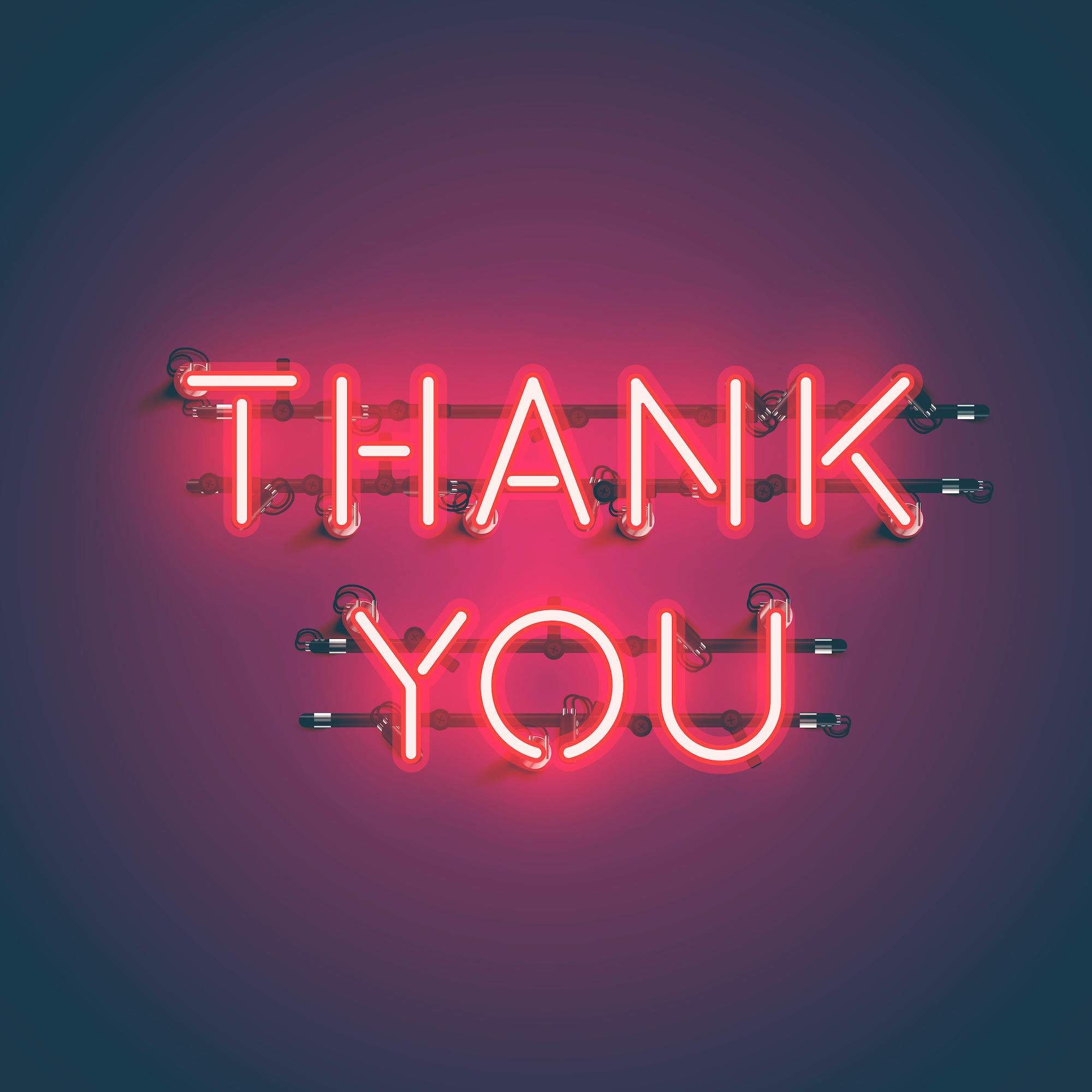